Digital WellbeingStrumbling (or not) over wireless internet
Prof. Dr. Elfi Baillien
Research Group Work and Organisation Studies
MERI – BELSPO, 25th of April 2024, Museum of Art and History, Brussels
Work 4.0
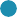 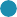 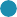 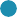 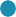 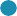 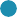 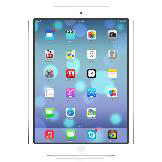 Digital technologies
(1990-current)
ICT and www
=
“the most radical change in the labour market since the first industrial revolution” (De Vos, 2018)
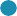 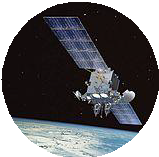 Satellite-based technologies
(1960-current)
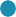 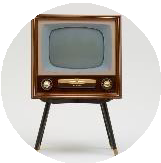 Information & Communication Technology (ICT):
All devices and technological platforms intended for
manipulation, storage, and dissemination of information. 
Ex. telephone, mobile phone, computer, internet, e-mail, chats, collaboration platforms (Zoom, Teams), …
Television
(1950-current)
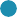 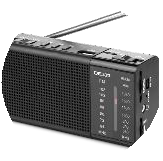 Radio
(1920-current)
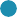 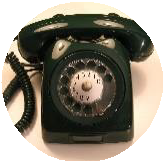 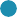 Telephone (1870-current)
Telegraphy (1830-1920)
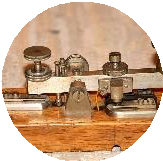 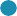 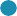 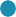 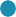 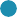 Digitalisation of work
Global internet usage: 15.6% (2005) -> 67% (2023) (ITU, 2023)
Europe: 91%









42% European employees spend at least half of their workday behaind a computer (Eurostat, 2023)
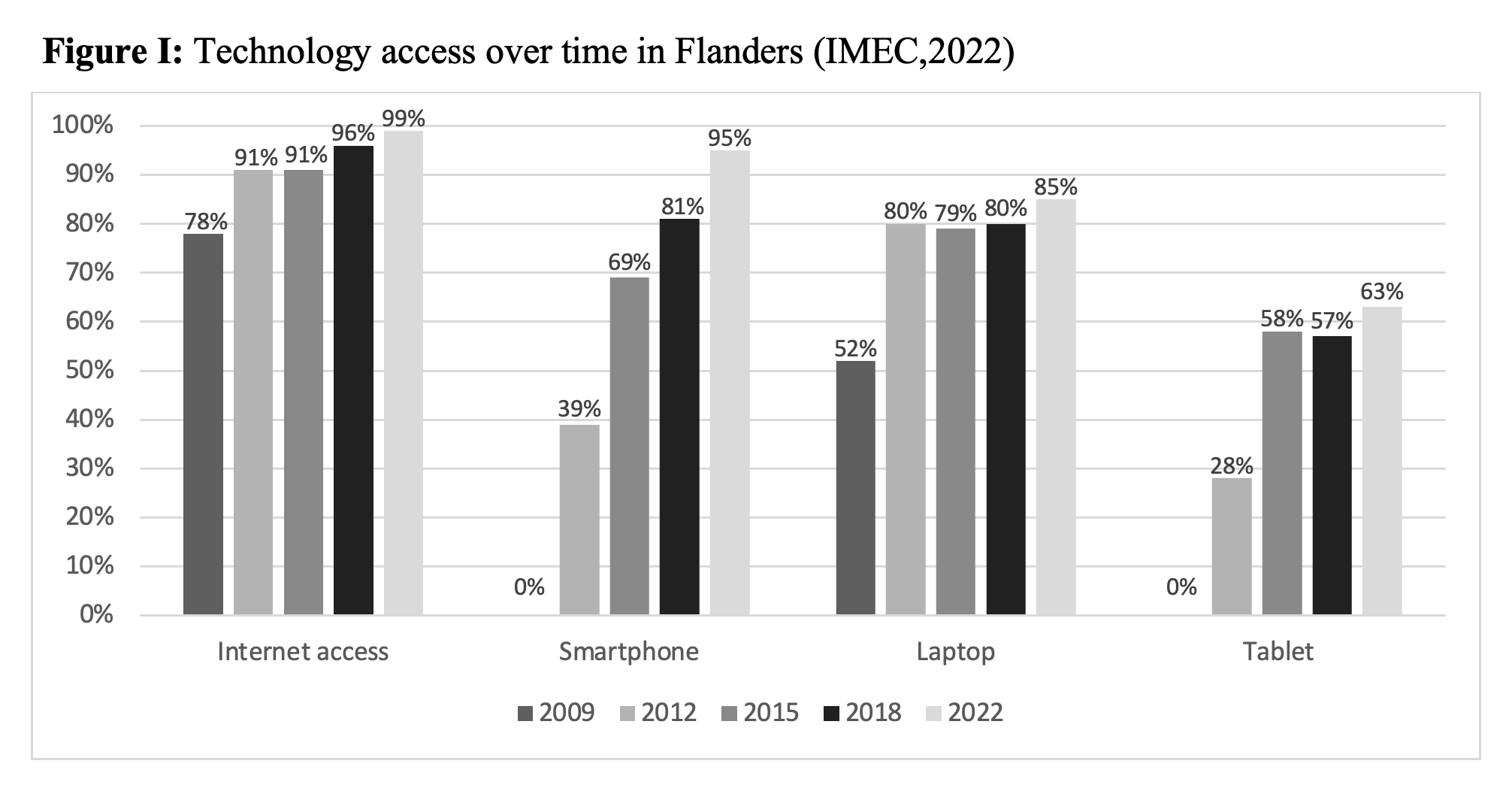 3
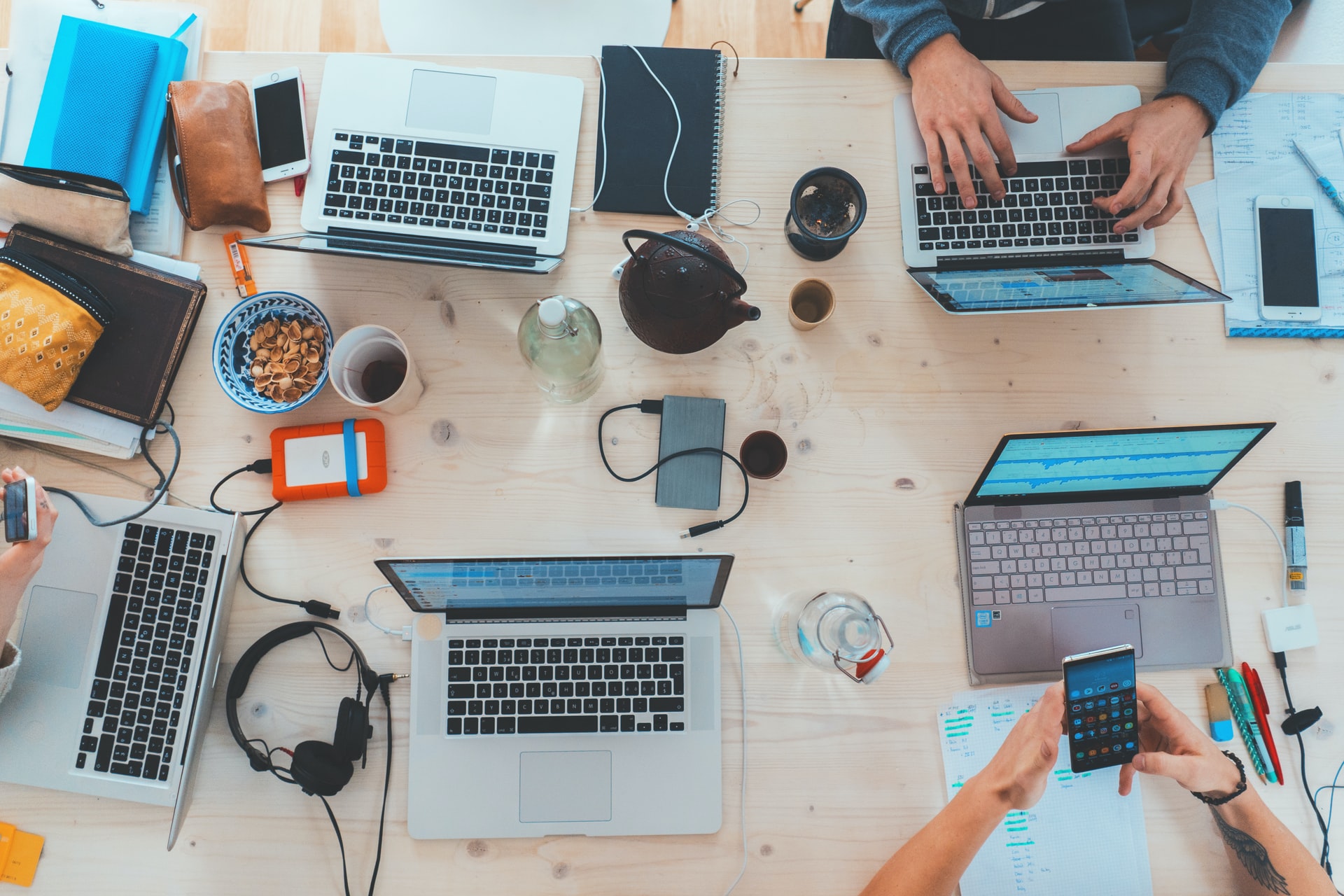 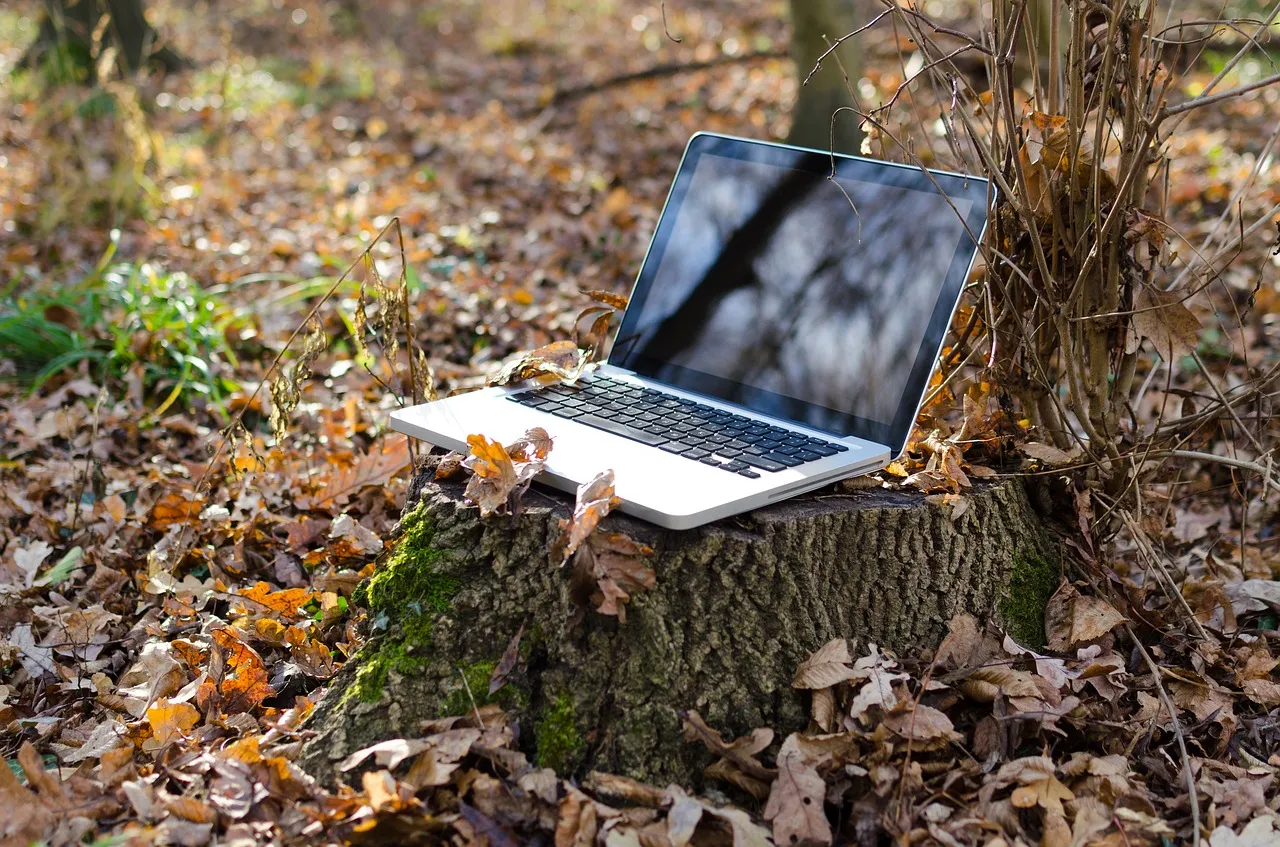 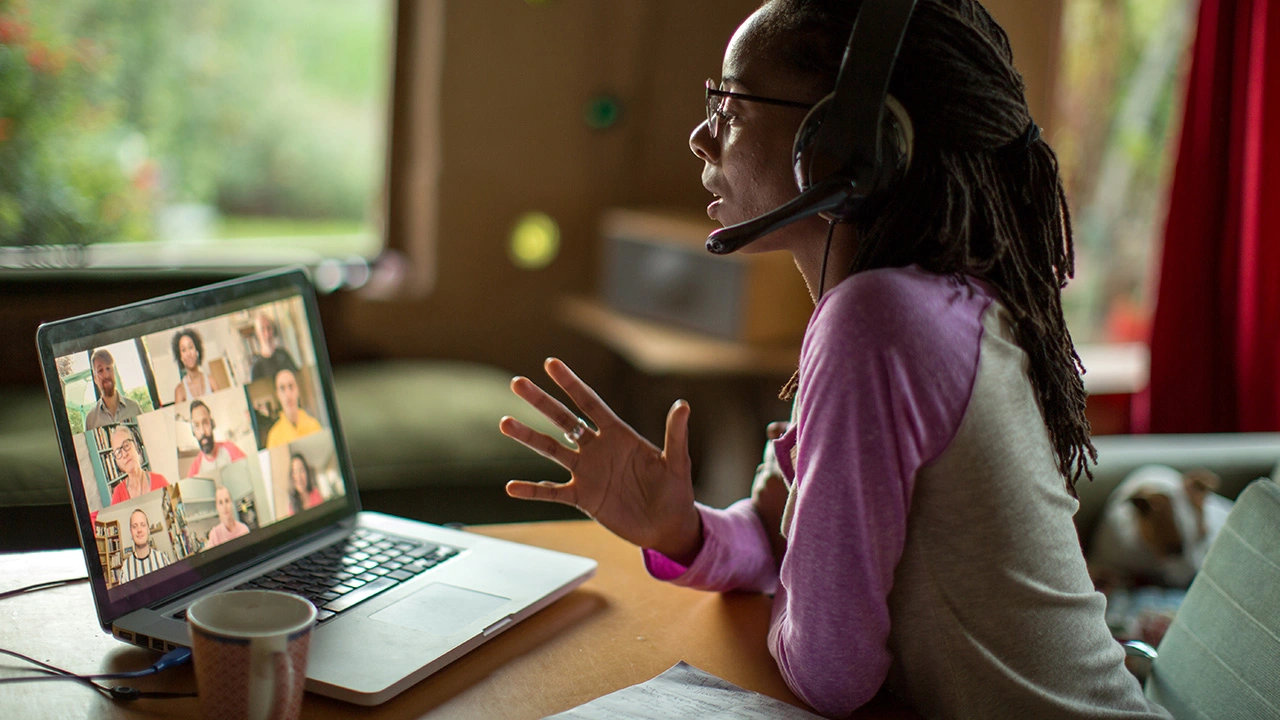 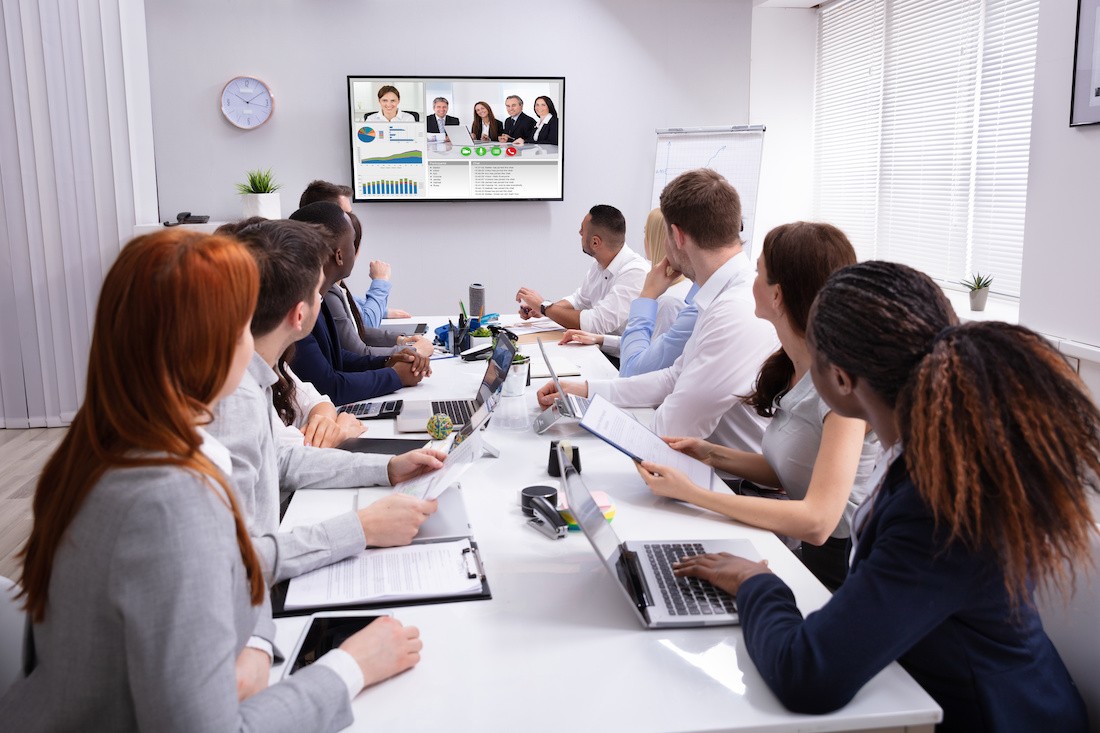 4
Faculty of Economics and Business - Work & Organisation Studies
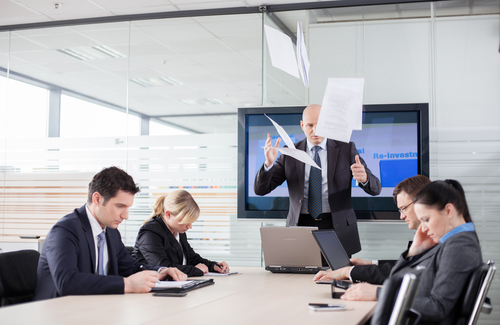 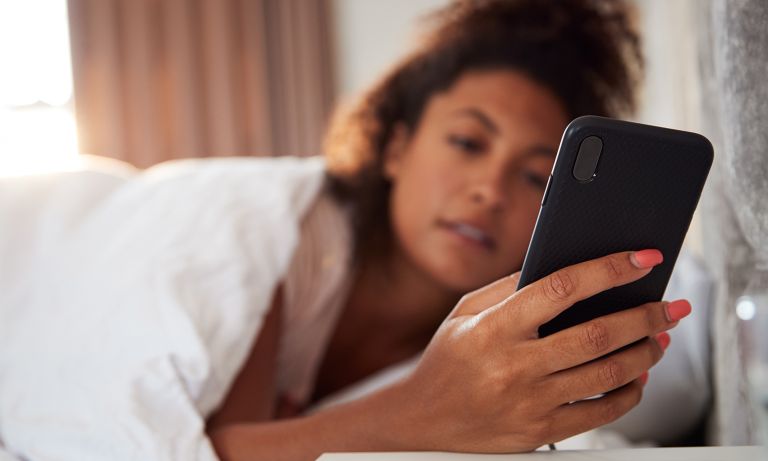 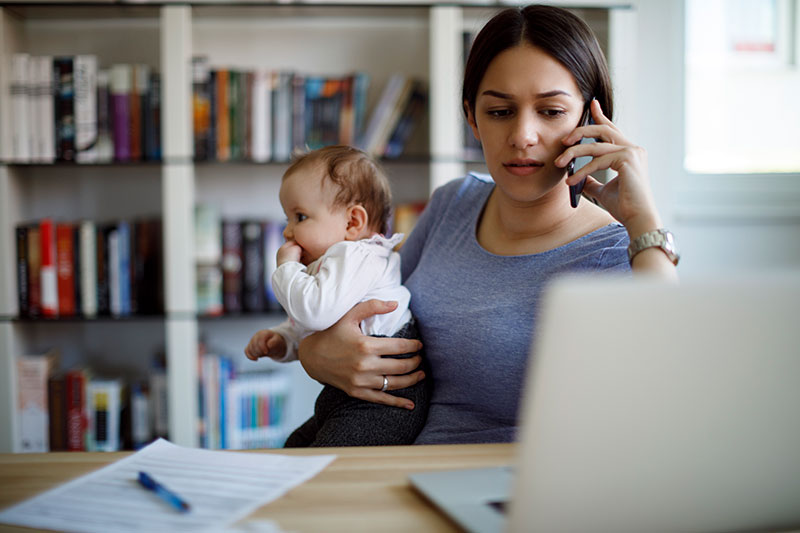 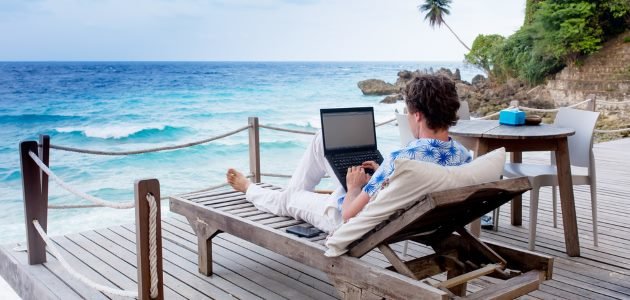 5
Faculty of Economics and Business - Work & Organisation Studies
6
Faculty of Economics and Business - Work & Organisation Studies
Work and ICT: the ambivalence
7
Faculty of Economics and Business - Work & Organisation Studies
Paradox 1: Social connectivity
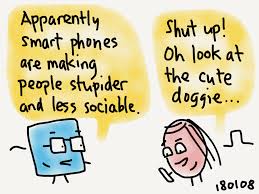 (Day, Barber & Tonet, 2012)
Expressive
Instrumental
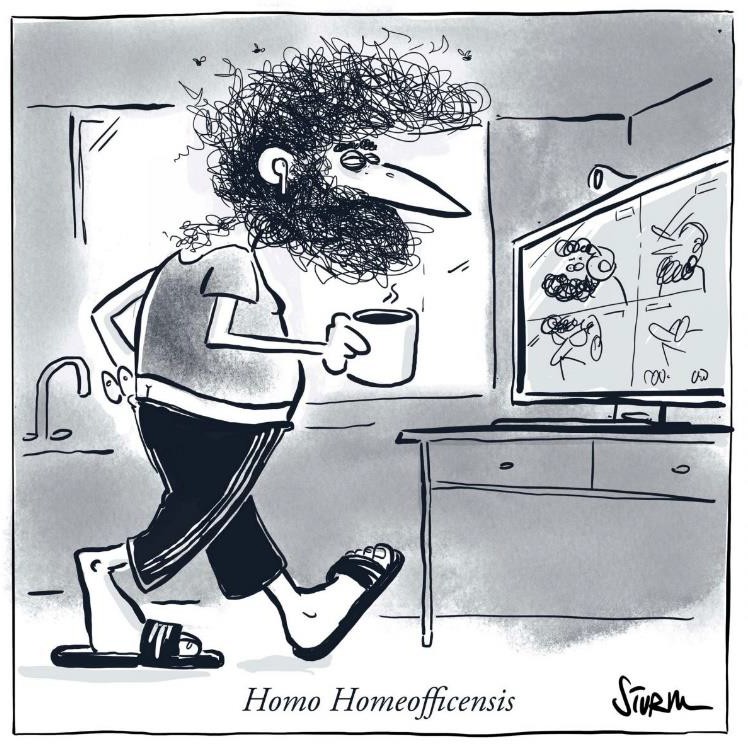 Informal, friendly relationships

Important for social and emotional support
Work role related relationships

Important for information and knowledge exchange
May be promoted by online communication, e.g. through use of internal social media (Ali-Hassan et al., 2015)
May be affected by online communication, e.g. due to the lack of informal F2F interactions (Walther, 2011)
Paradox 2: Autonomy
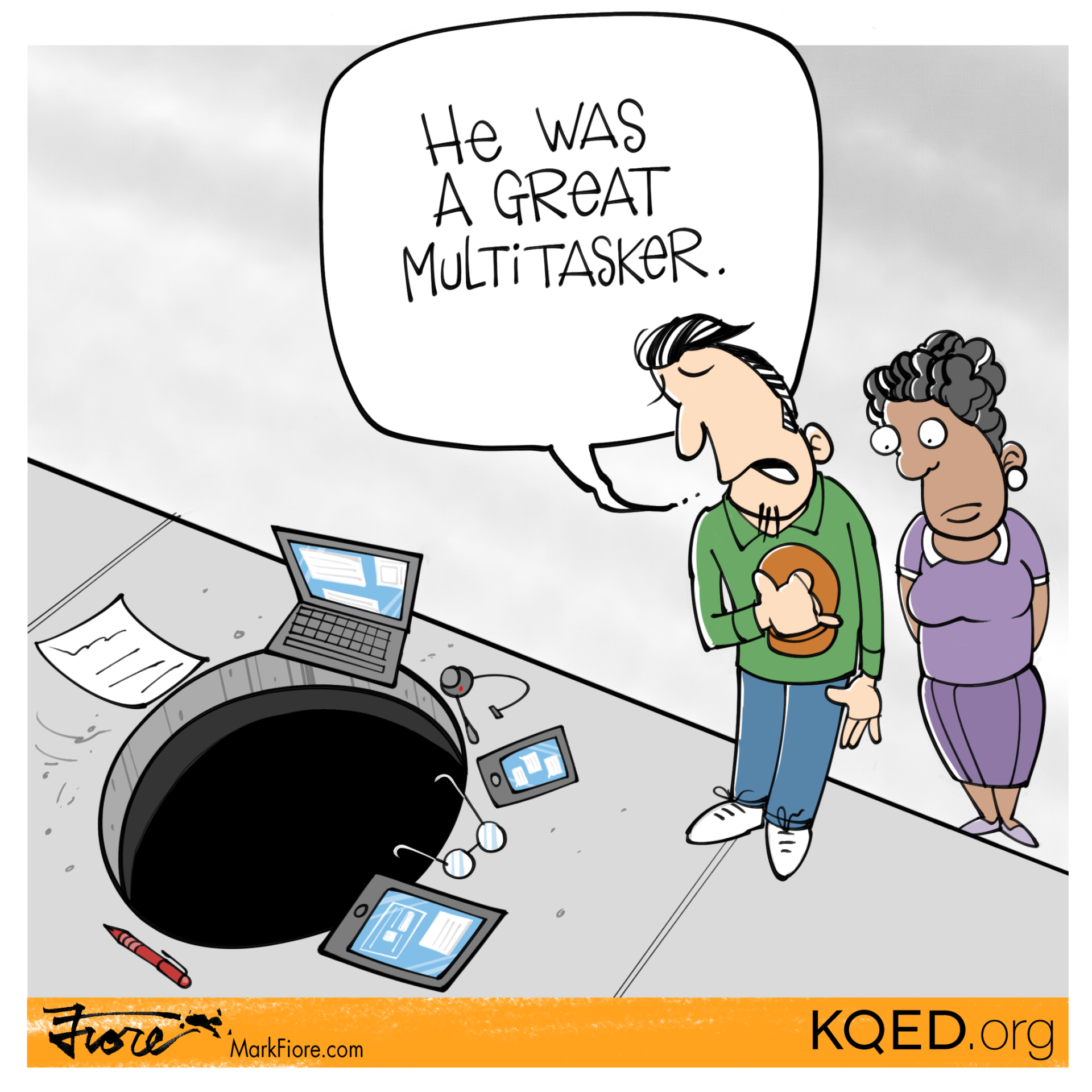 Autonomy
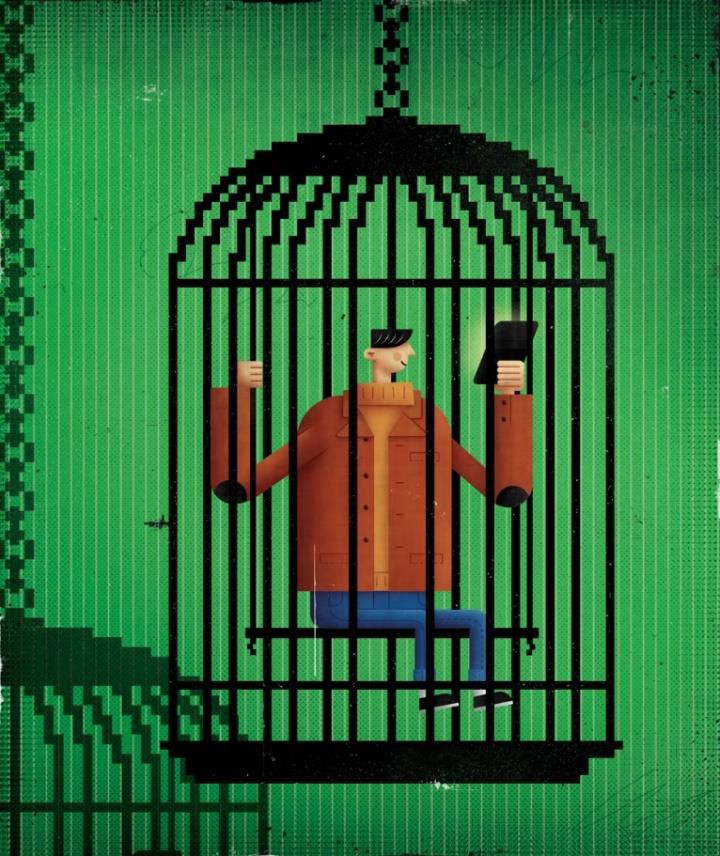 Digital surveillance
Ex. monitoring employee performance

Always on culture
Be available both during and outside work
Fueled by organizational norms, expectations, controlling leadership
Stress, tension
Lack of recovery (Barber & Santuzzi, 2015)

Blurring of boundaries :
work-life conflict (Boswell & Olson Buchanan, 2007)
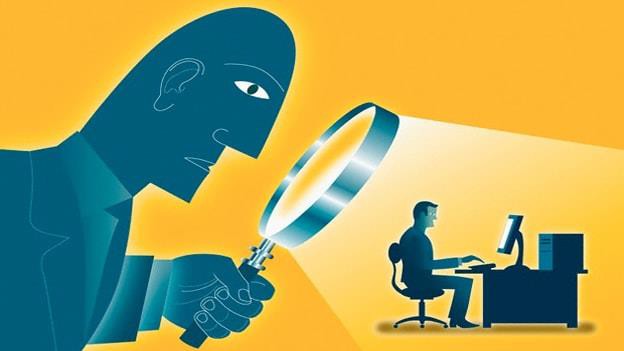 Paradox 3: Productivity
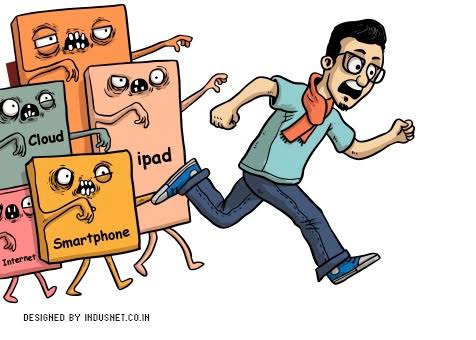 Did you know…? 
Knowledge workers switch between tasks every 3 minutes (Gonzalez & Mark, 2004)
Employees check their email 36 times an hour (Czerwinski et al., 2004)
On average, employees spend 28% of their time on emails (McKinsey Global Institute, 2012)
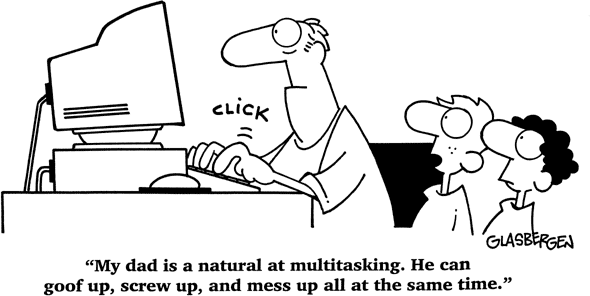 Insert: technostress (Ragu-Nathan et al., 2008)
Being available anytime, anywhere: feeling obligated to stay connected all the time
Blurring of the boundaries between work and private life
invasion
overload
Forced to work more and faster, constant interruptions
complexity
Gaining new knowledge and skills to understand complex ICTs
uncertainty
Uncertainty about the operation of the technology, continuous adjustment
insecurity
Threat to job security (e.g. by colleagues who have better ICT skills)
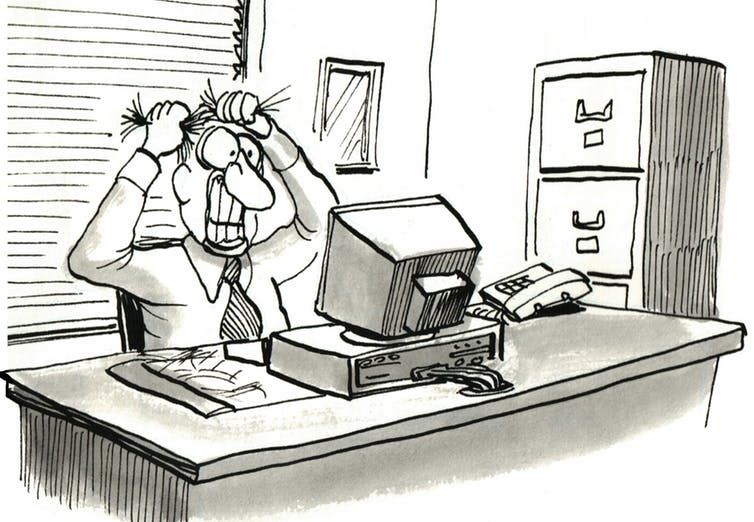 We need a balance between
“connection” en “disconnection” !
15
Faculty of Economics and Business - Work & Organisation Studies
Digital disconnection: what and why?
16
Faculty of Economics and Business - Work & Organisation Studies
Latest trends in popular streams
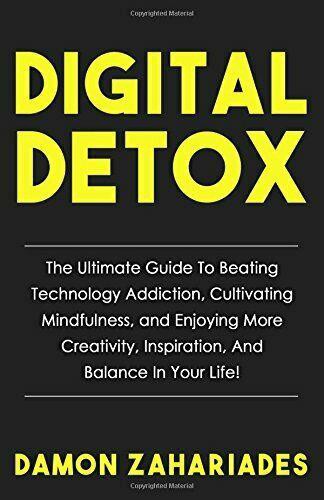 European Legislation
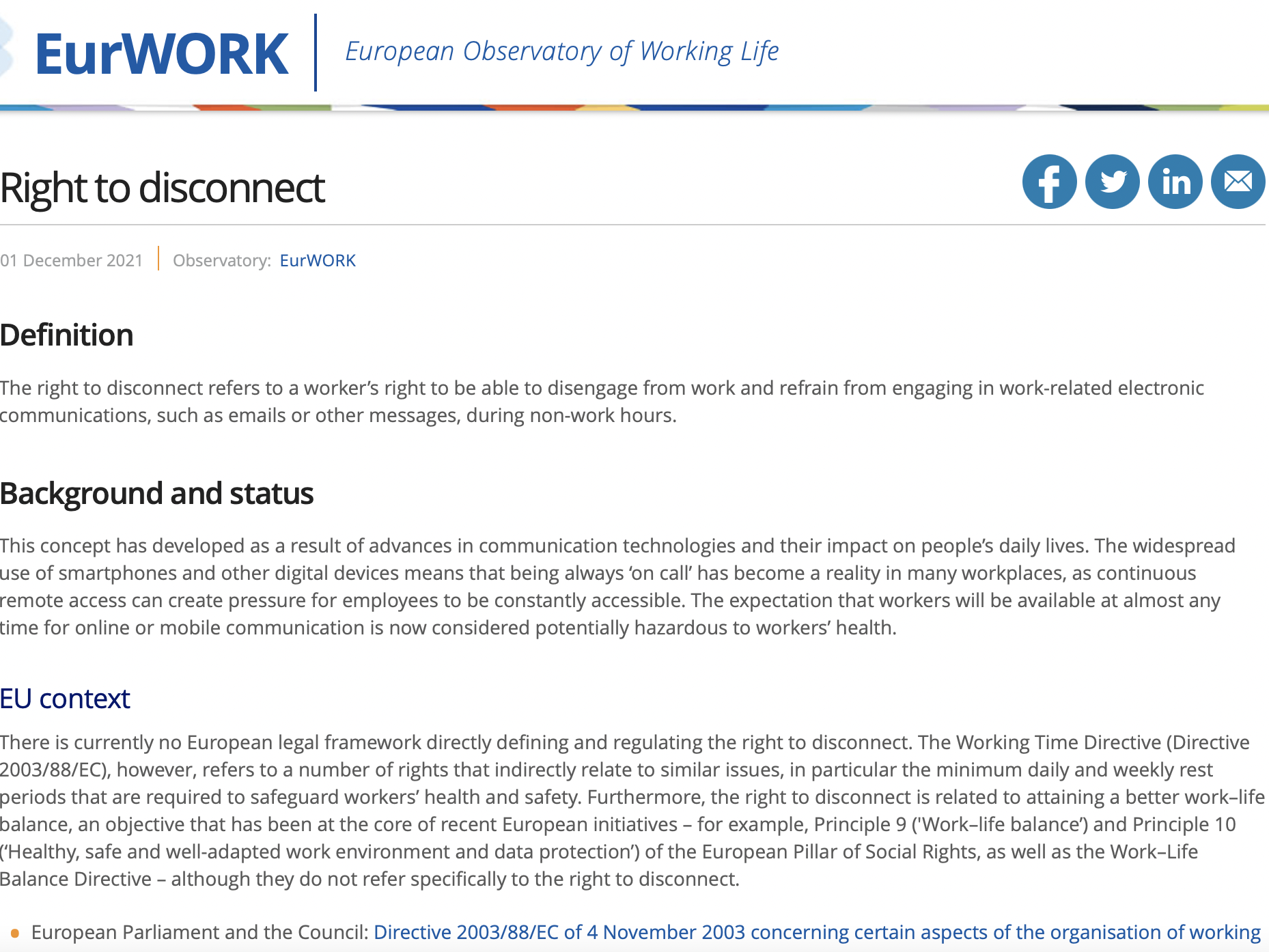 https://www.eurofound.europa.eu/observatories/eurwork/industrial-relations-dictionary/right-to-disconnect
Research
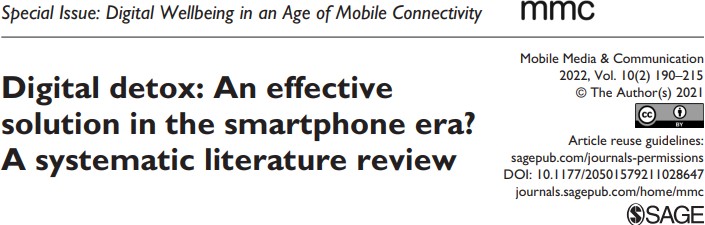 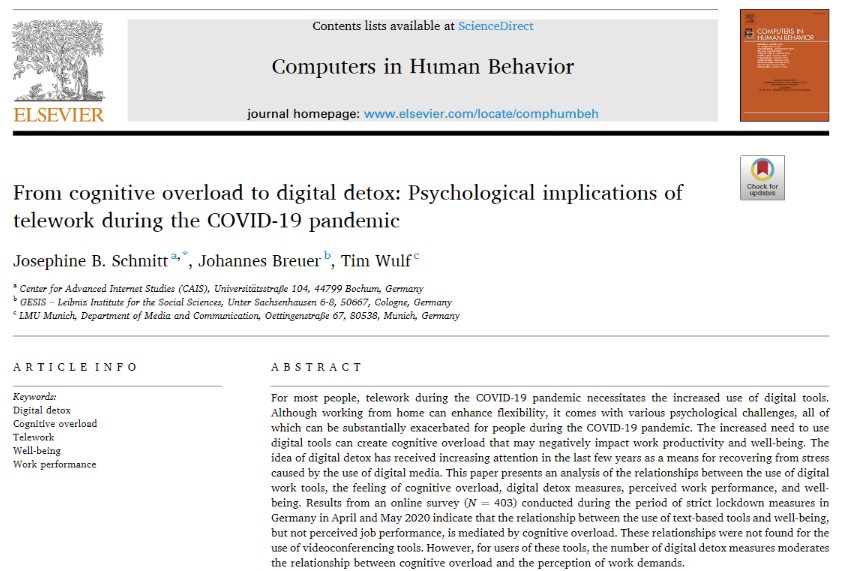 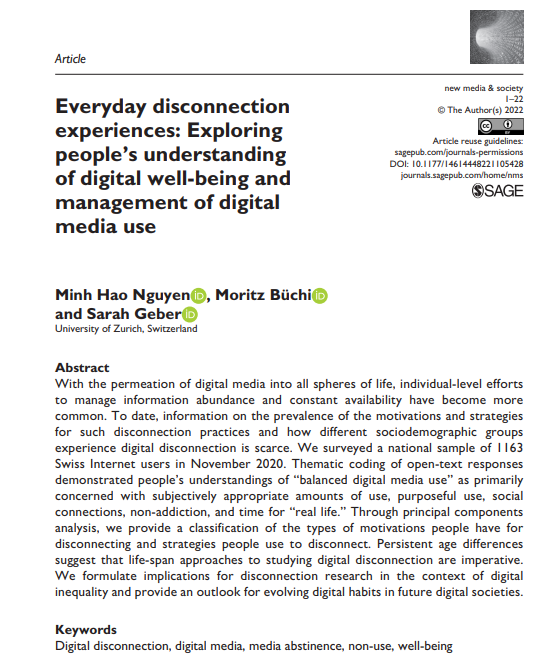 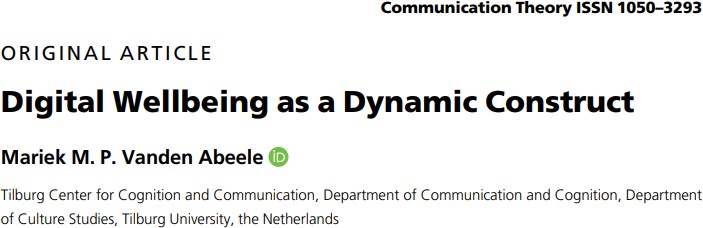 35
Faculty of Economics and Business - Work & Organisation Studies
Digital disconnection: what?
Literature review and in-depth qualitative study with employees (N = 39)

“Voluntary, intentional actions taken by employees to limit the use of ICT”
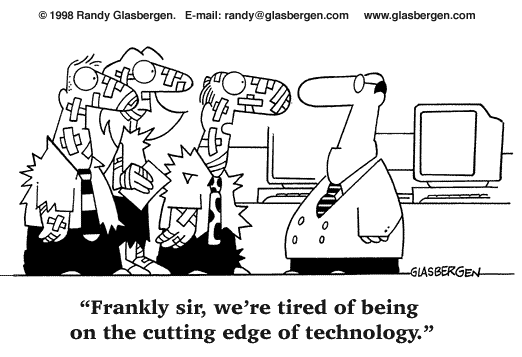 Verlinden, Baillien, Geldof, & Verbruggen (in press). Finding balance in the digital age: on employees’ regulation of their connectivity to work-related ICTs.
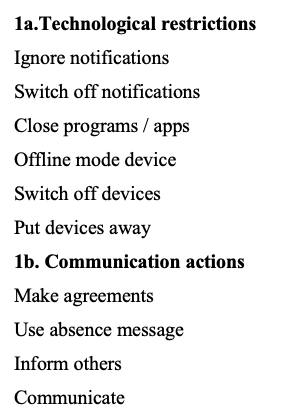 Multiple strategies and ”levels of intension”
Rarely completely disconnected; rather a combination of smaller actions
Verlinden, Baillien, Notelaers, & Verbruggen (2nd review). Always on? Development and validation of the Employee Digital Disconnection Scale (EDDS). Work & Stress.
Digital disconnection: why?
Evolve towards ‘digital wellbeing’! 
Subjective experience of balance in the use of ICTs
'Optimum' : minimal disadvantages (e.g. interruptions), maximum benefits (e.g. communication efficiency) in ICT use
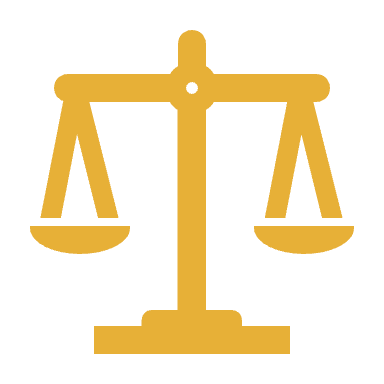 Vanden Abeele, M. M. (2021). Digital wellbeing as a dynamic construct. Communication Theory, 31(4), 932-955.
Digital Wellbeing
23
Faculty of Economics and Business - Work & Organisation Studies
What can the organisation do?
24
Faculty of Economics and Business - Work & Organisation Studies
Digital wellbeing
KEY IS FIT!

Not: the more, the better
But: the more adjusted, the better
Individual differences
Digital (dis)connection
Contextual differences
25
Faculty of Economics and Business - Work & Organisation Studies
Ingredients of a disconnection policy
Vranjes, I. & Van den Broeck, A.. (2022).
Time to disconnect!
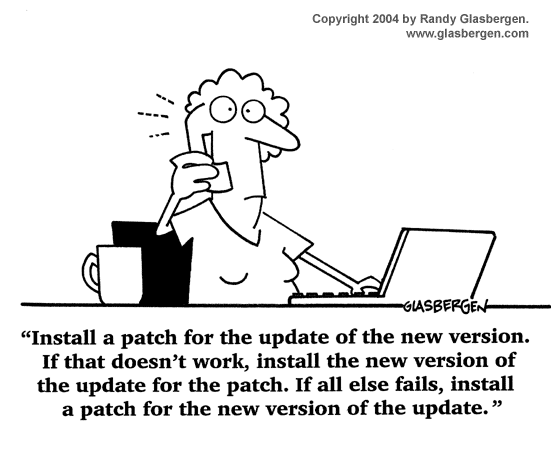 Elfi.Baillien@kuleuven.be